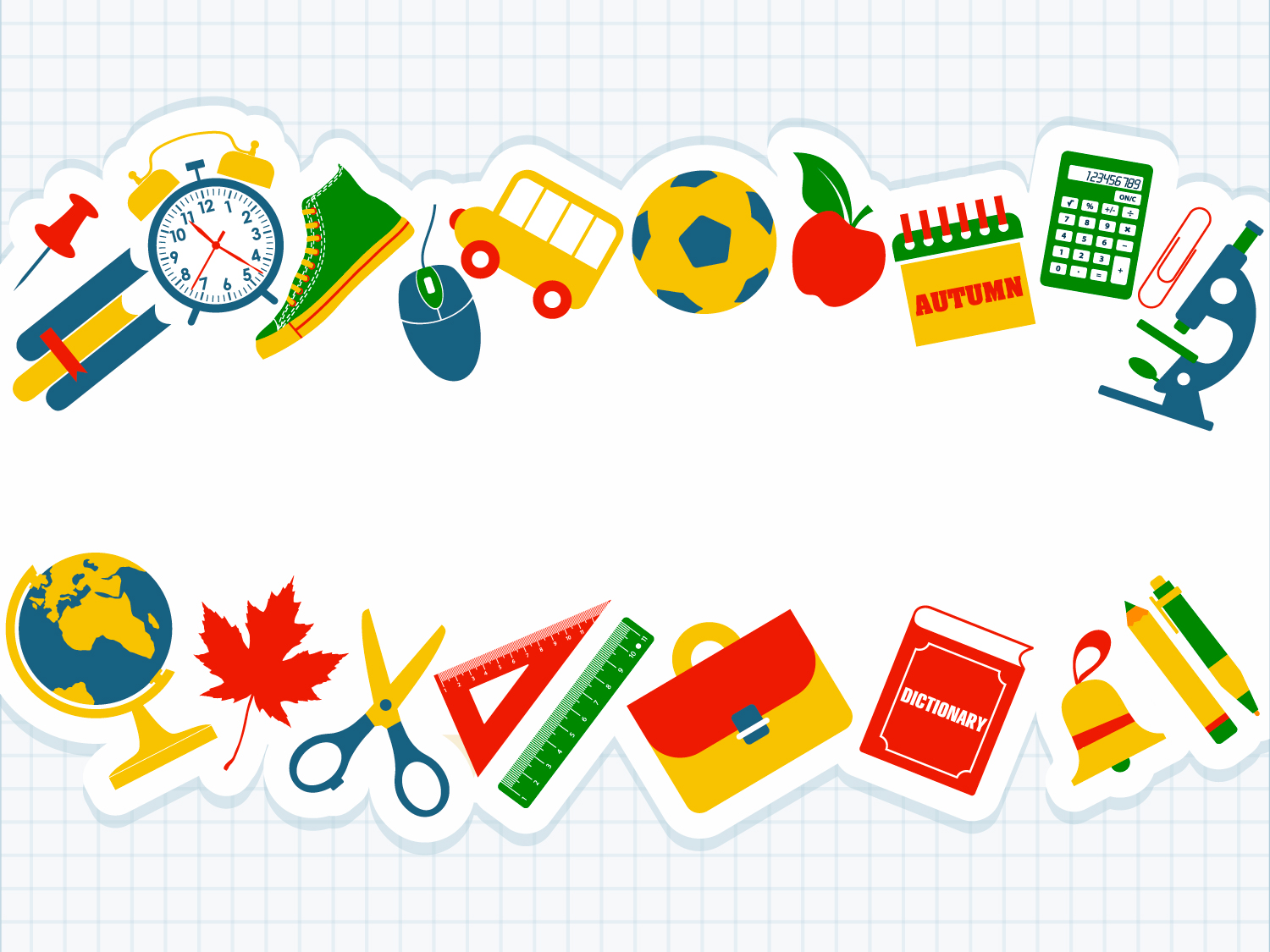 Движение населения
Естественное движение населения (рождаемость, смертность, естественный прирост)
1
Механическое (миграции) движение населения
2
3
К окончанию урока я буду знать:
Решать задачи на определение изменения численности населения с учетом естественного и механического движения
Естественный прирост
Естественный прирост – разница между числом родившихся и умерших на 1000 человек, в промилях (‰)
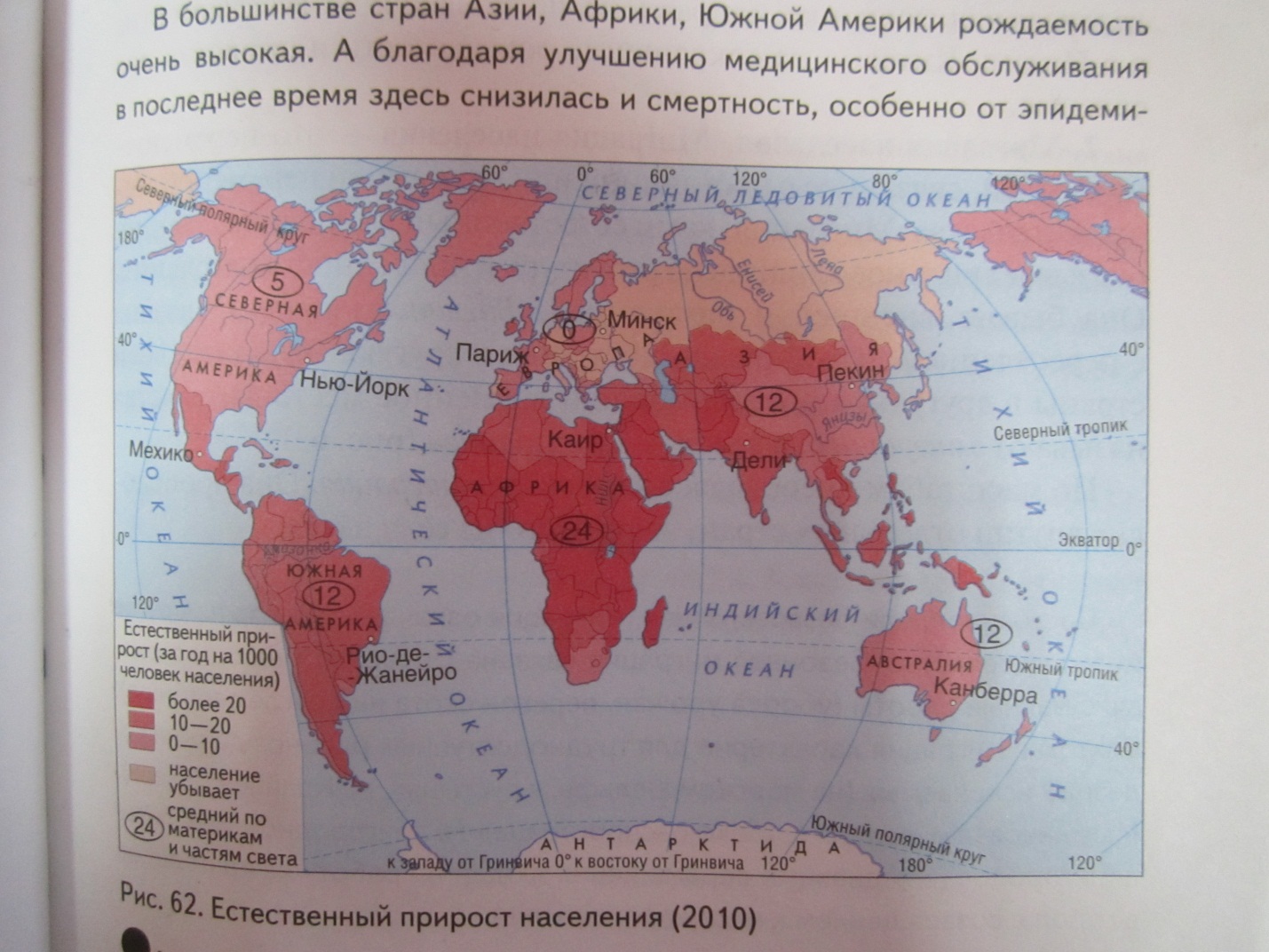 Демографическая политика
Германия, Беларусь, Россия (депопуляция- умирает больше, чем рождается)
Индия "Малая семья - счастливая семья", Китай «Меньше детей имеешь, быстрее богатеешь!»,  "Одна семья - один ребенок!"
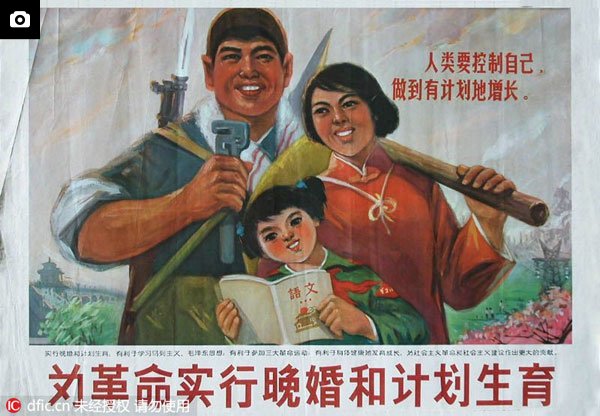 Миграция населения-
перемещение людей, связанное с постоянной или временной переменой места жительства
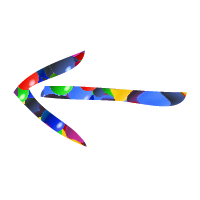 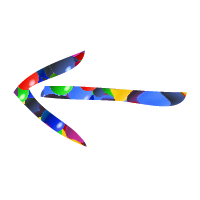 Внутренняя  миграция
Внешняя миграция
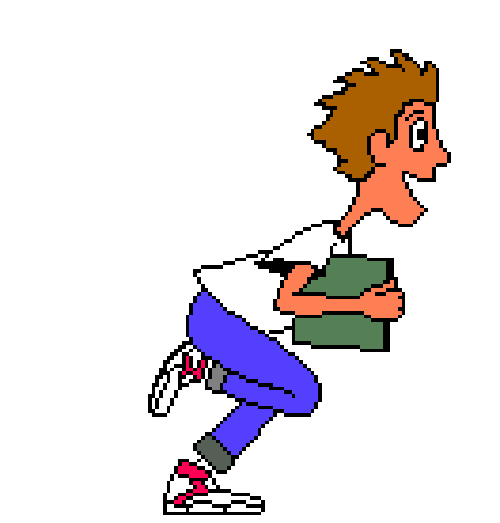 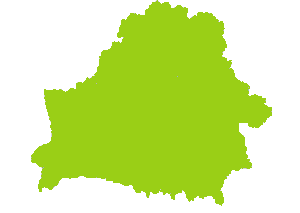 Сезонная
Маятниковая
Вахтовая
иммиграция
эмиграция
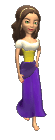 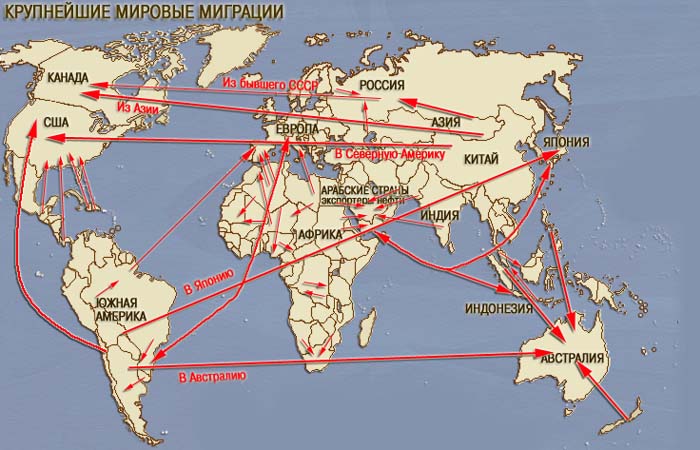 Причины миграций:
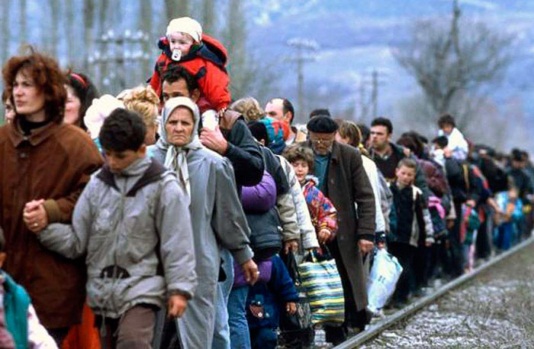 Экономическая (трудовая)
Политическая
Религиозная
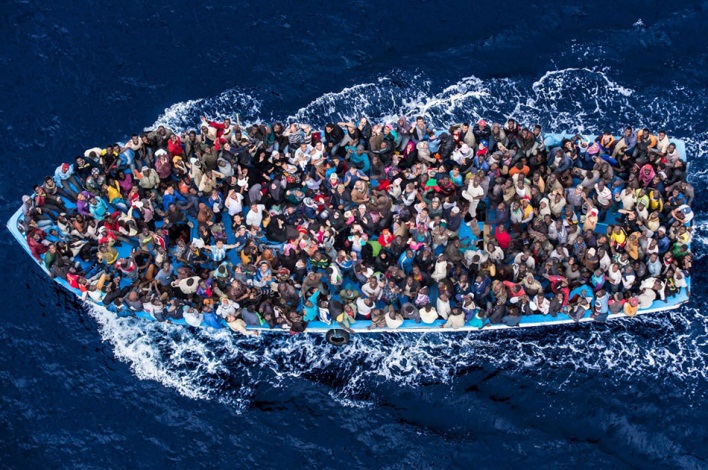 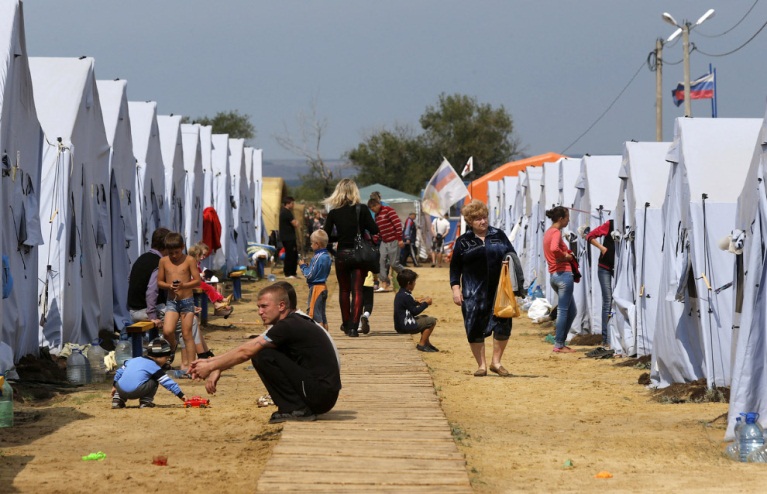 Проанализируйте данные таблицы и определите, в какой стране показатель ЕП самый большой
Практическая работа №3
«Определение изменения численности населения с учетом естественного и механического движения»
Домашнее задание §14, вопросы на стр. 83-84, сайт